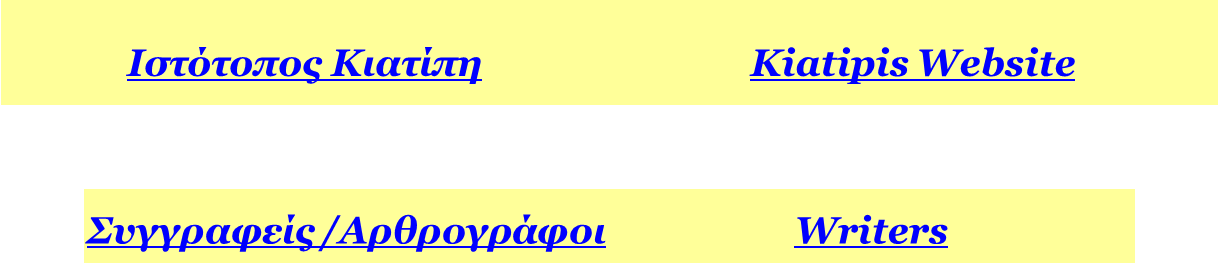 Συλλογική Δουλιά   -  Collective Work
Η Θεωρία του Ιστορικού Υλισμού


Κεφάλαιο Όγδοο
Υποκεφάλαια από 6 έως 7
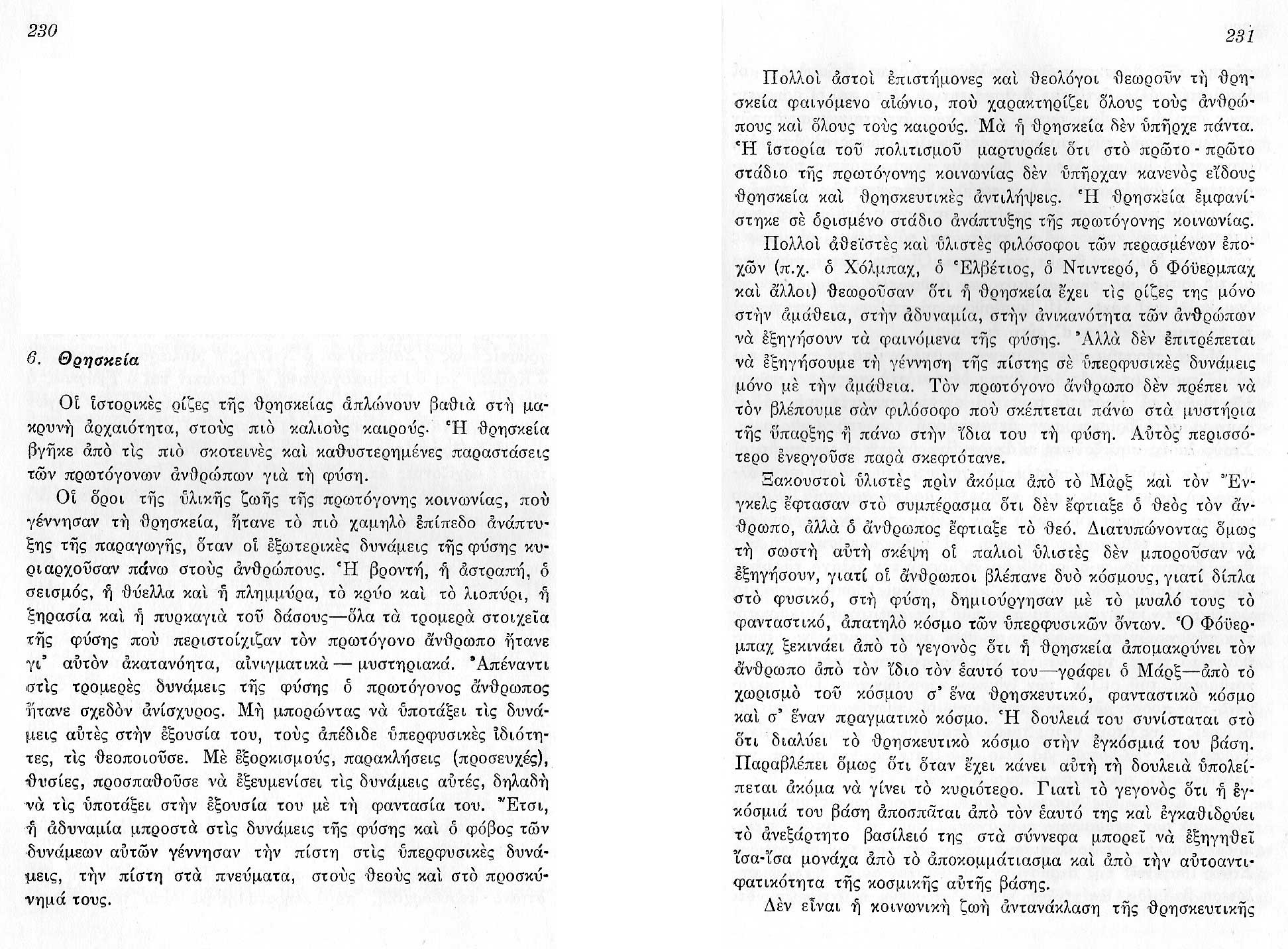 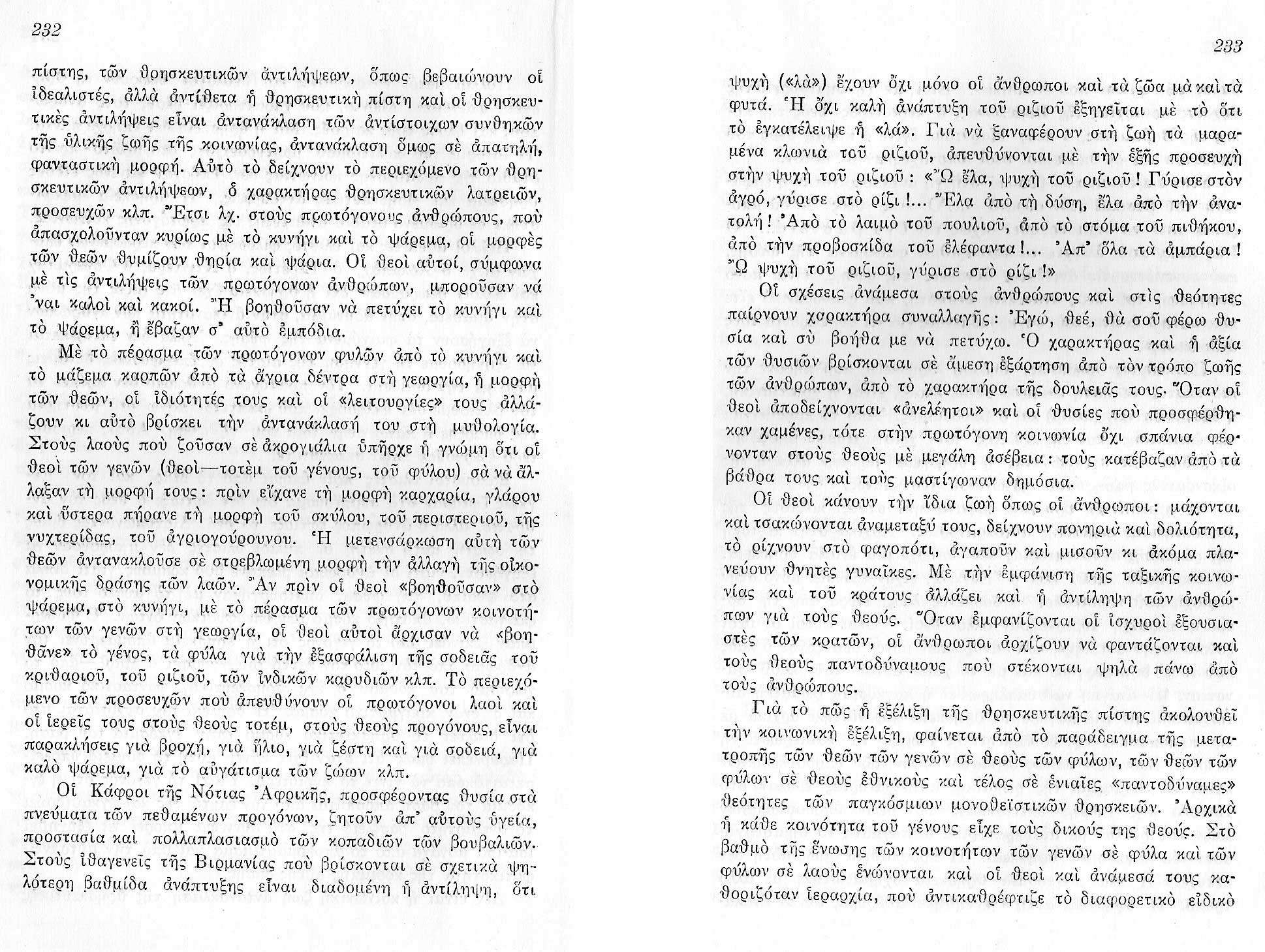 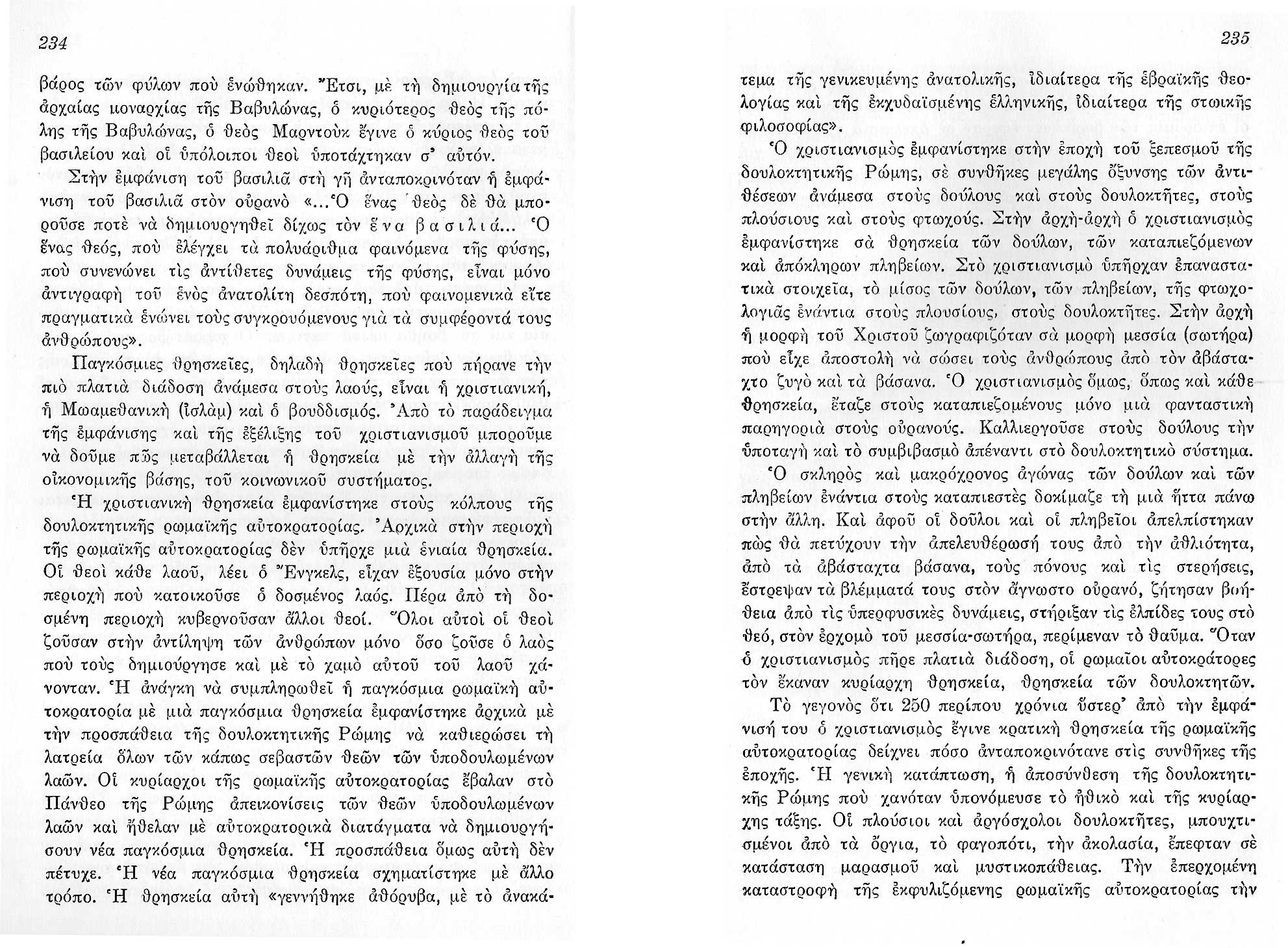 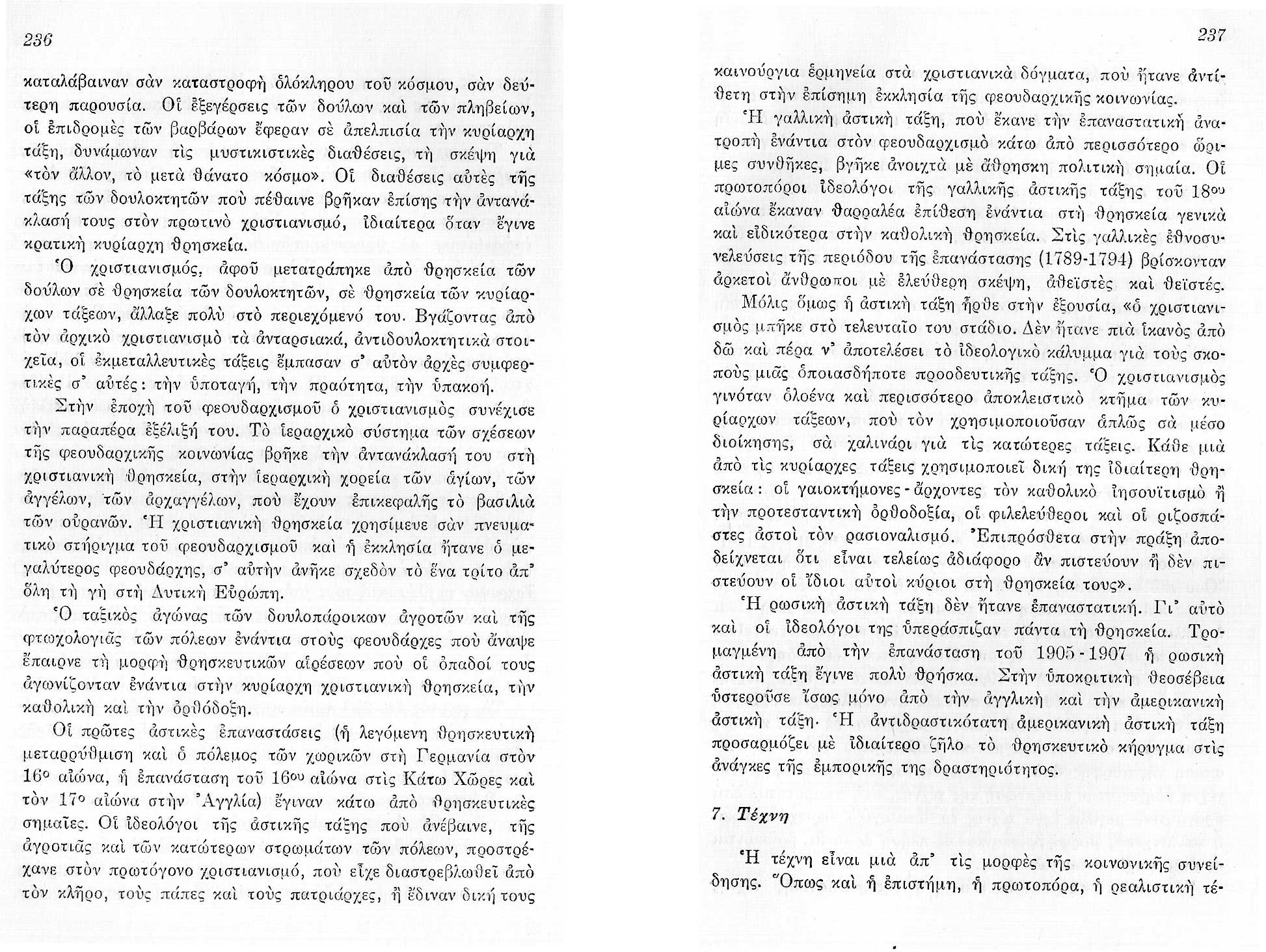 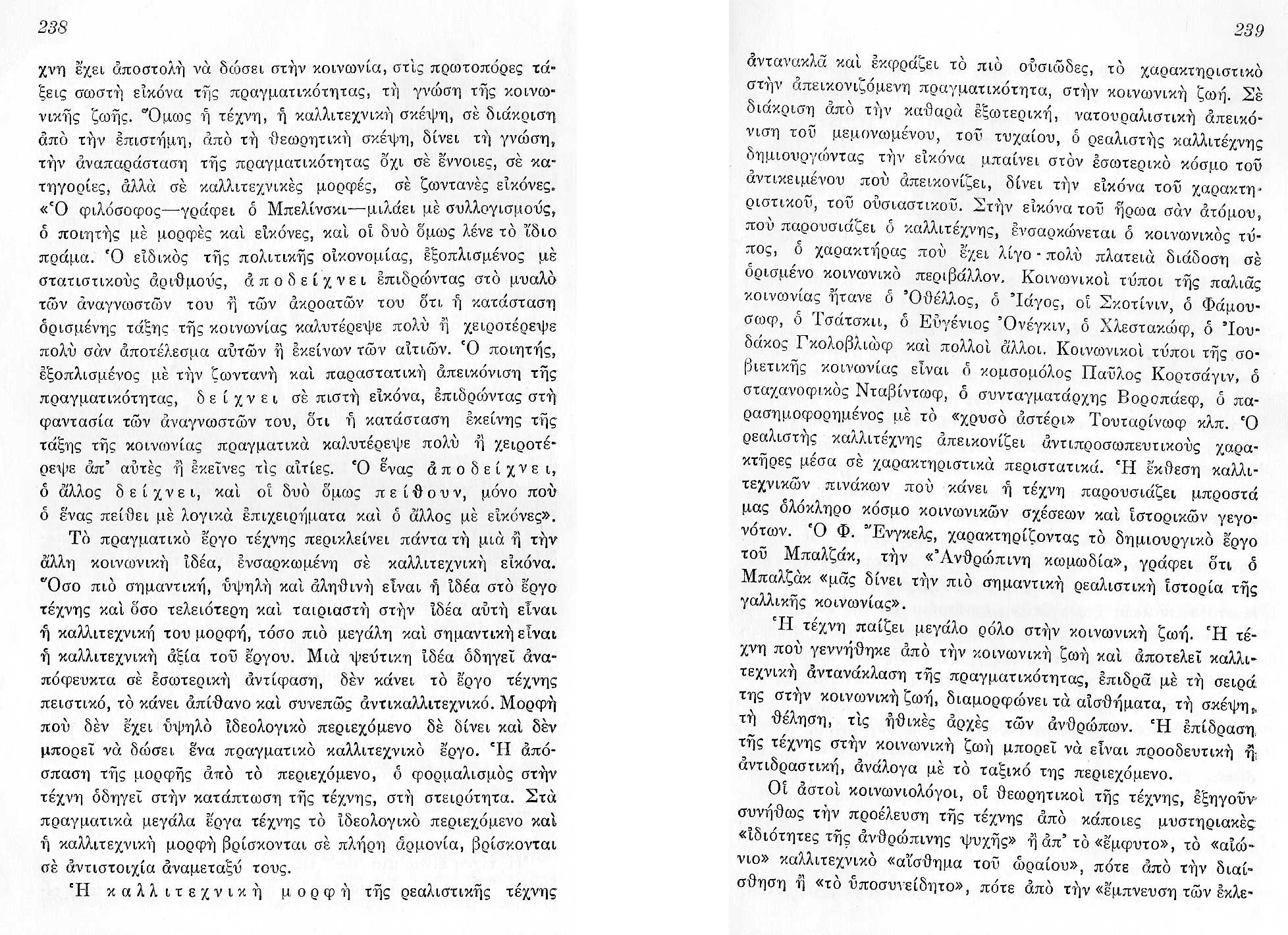 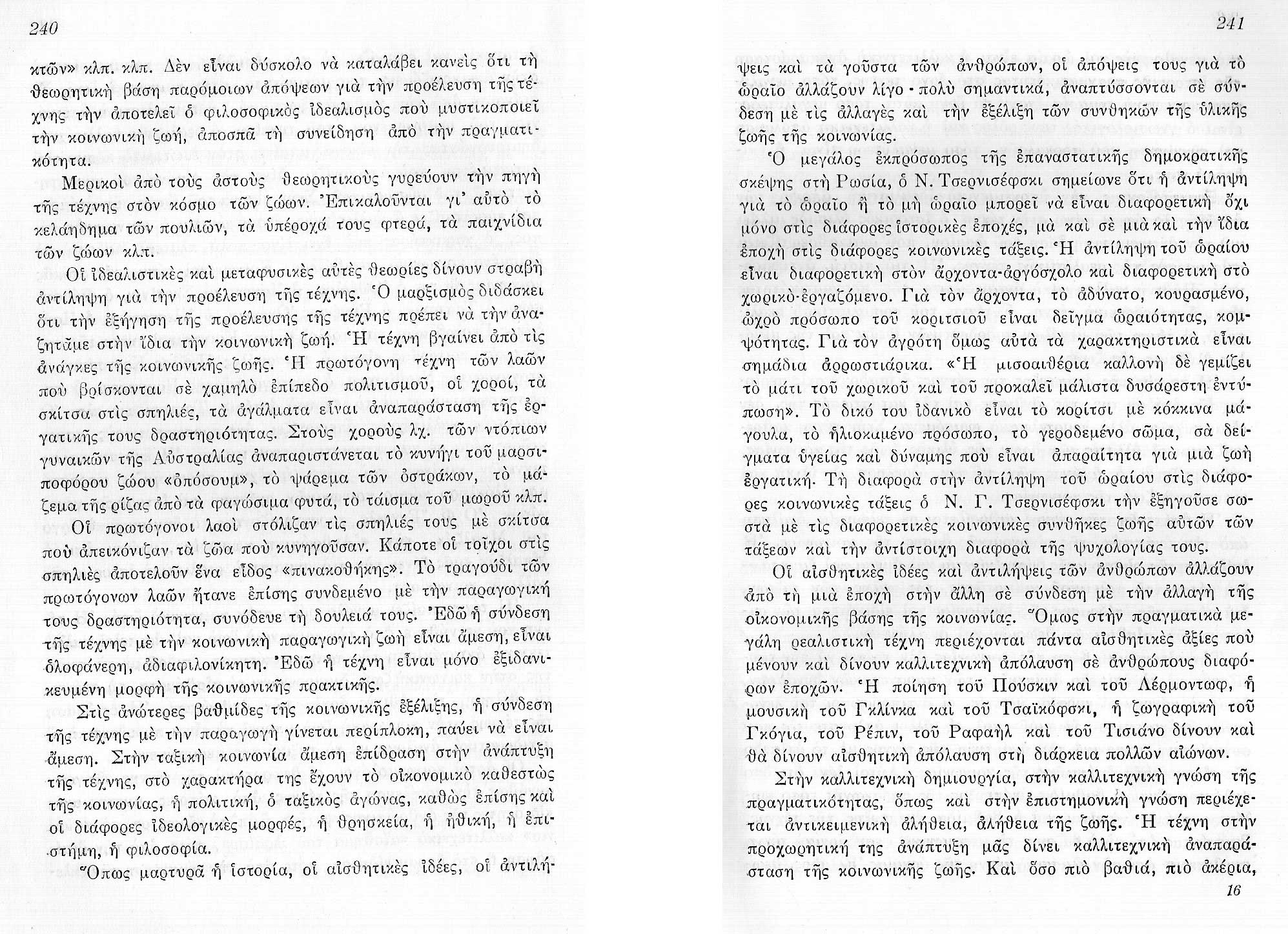 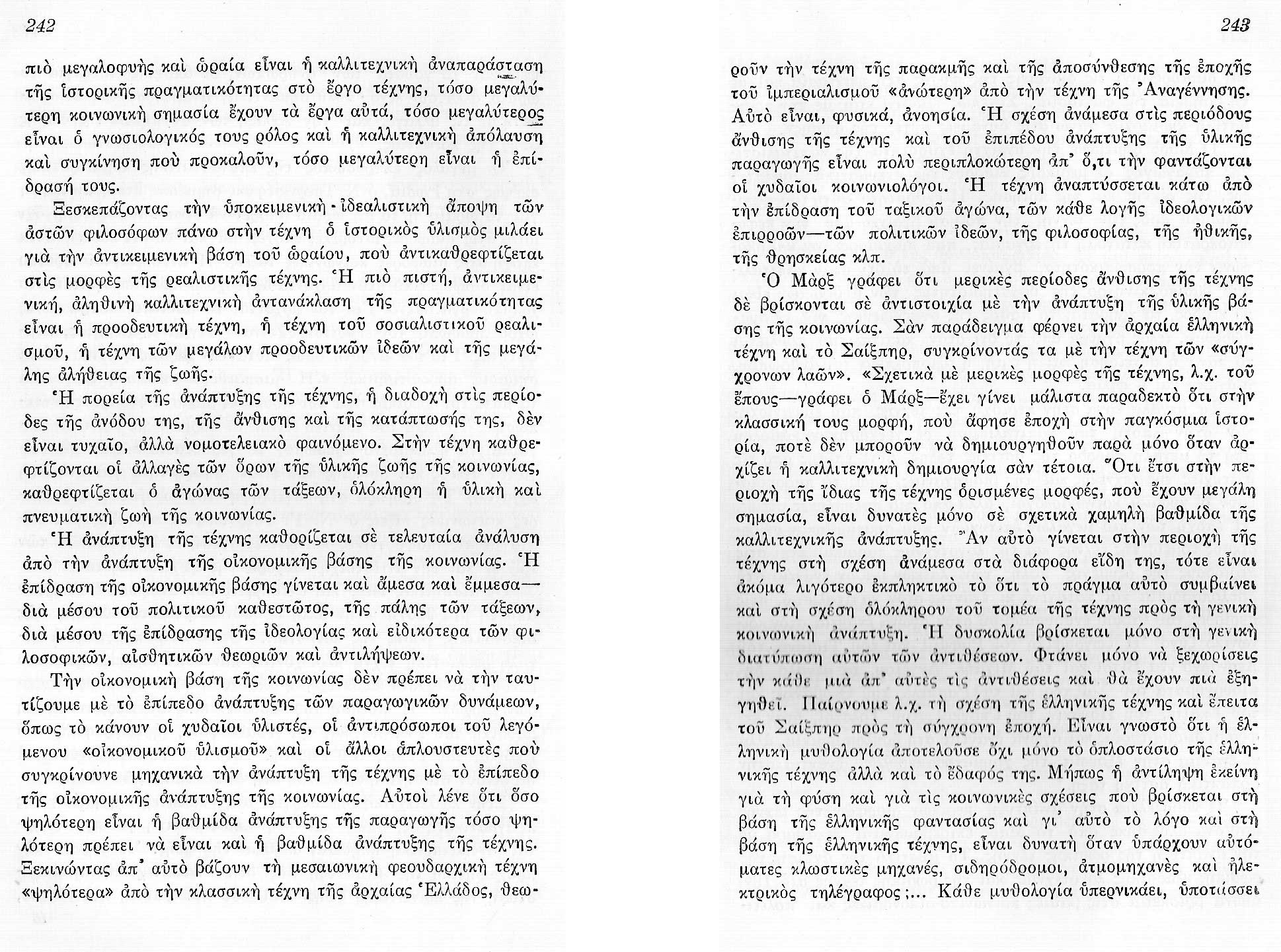 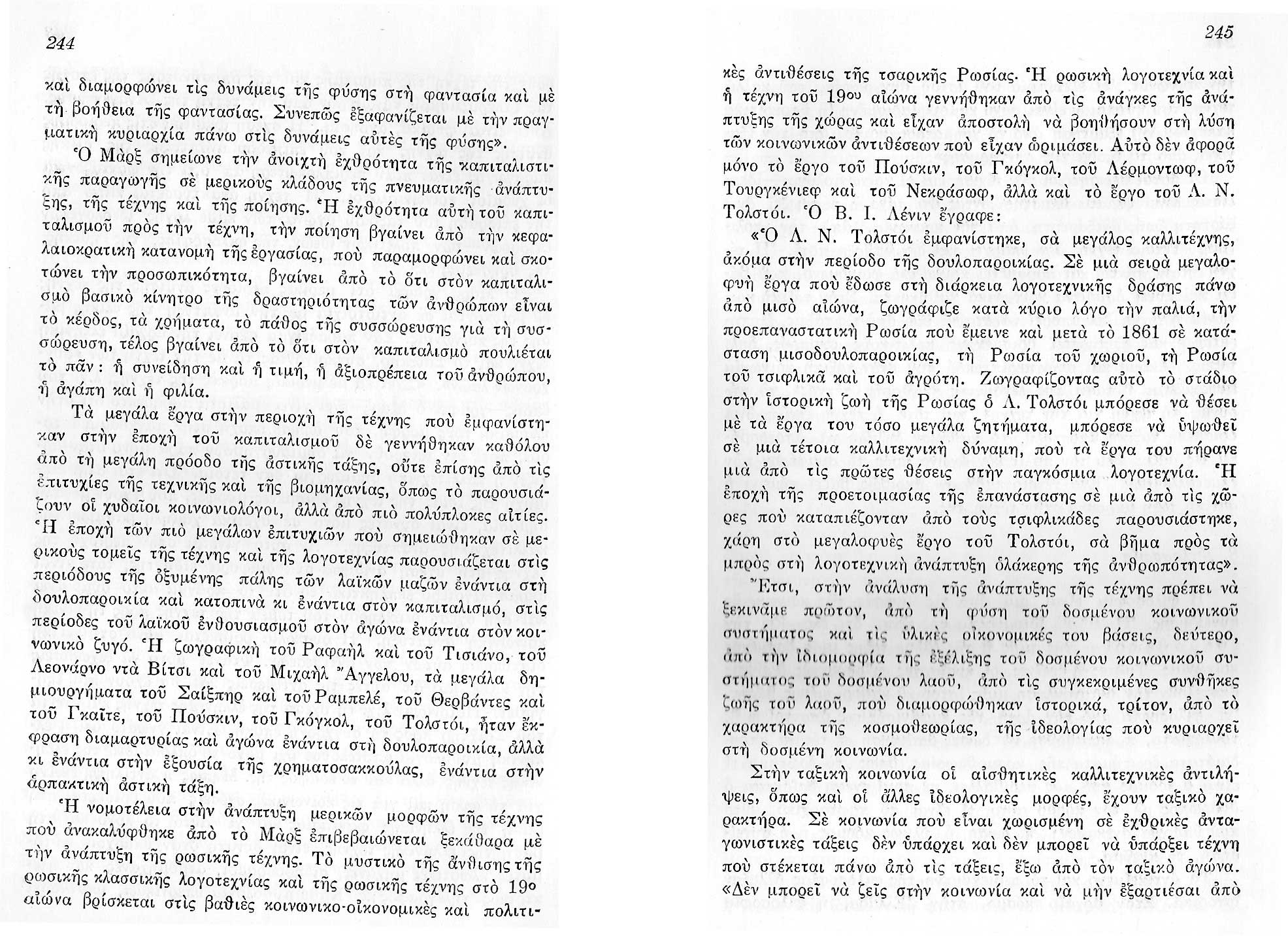 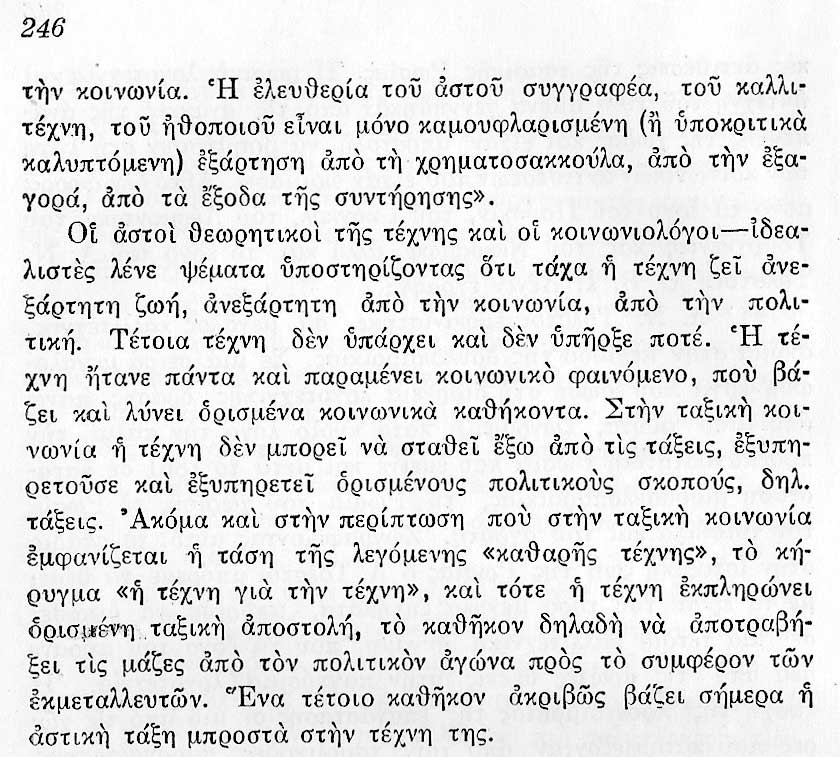 Η θεωρία του Ιστορικού Υλισμού

Προηγούμενη Ενότητα
Κεφάλαιο Όγδοο
Υποκεφάλαια από 1 έως 5
* * * * *
Επόμενη ενότητα
Κεφάλαιο Όγδοο
Υποκεφάλαια από 8 έως 9
Κλικ ν’ ανοίξει!